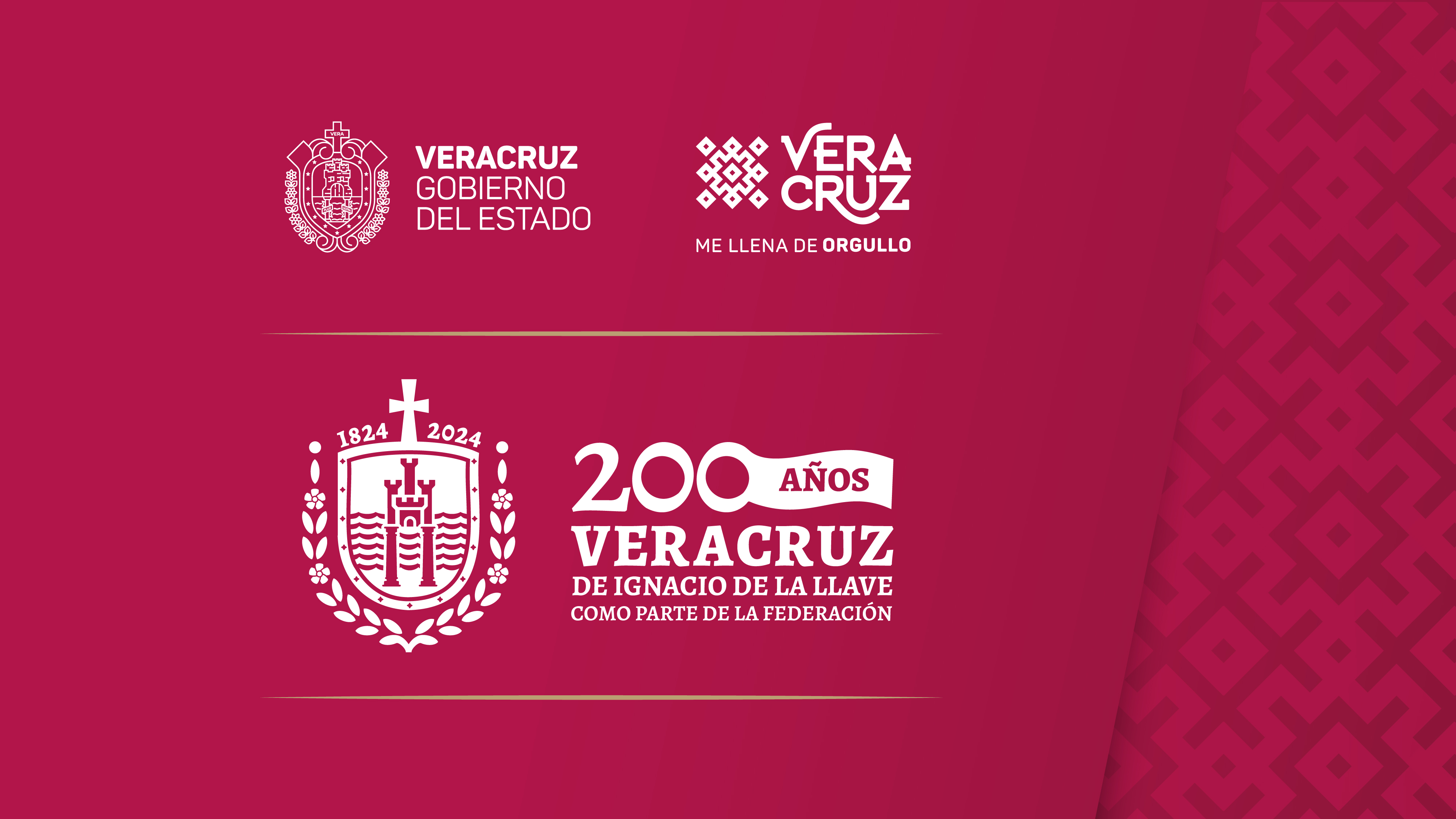 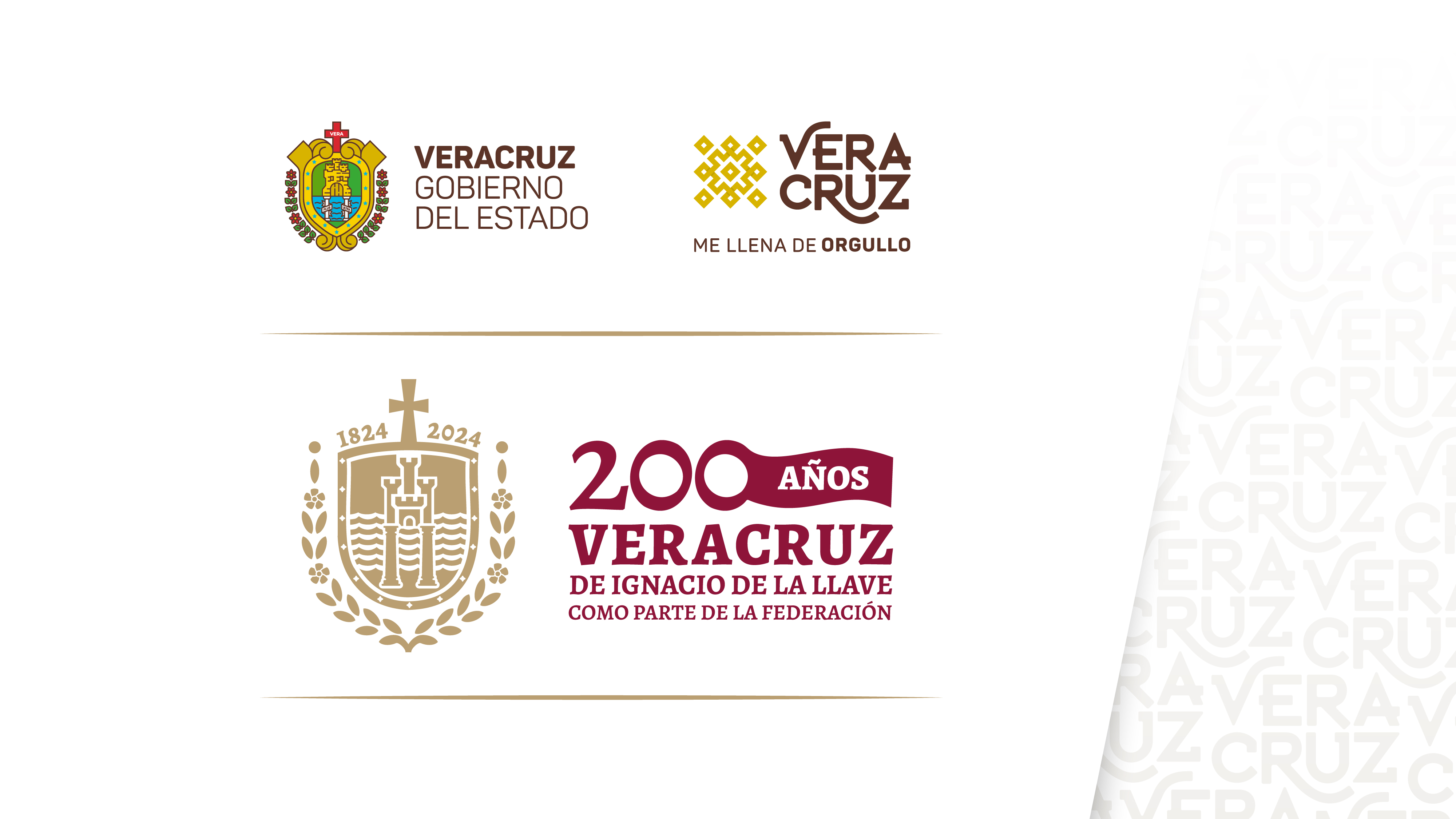 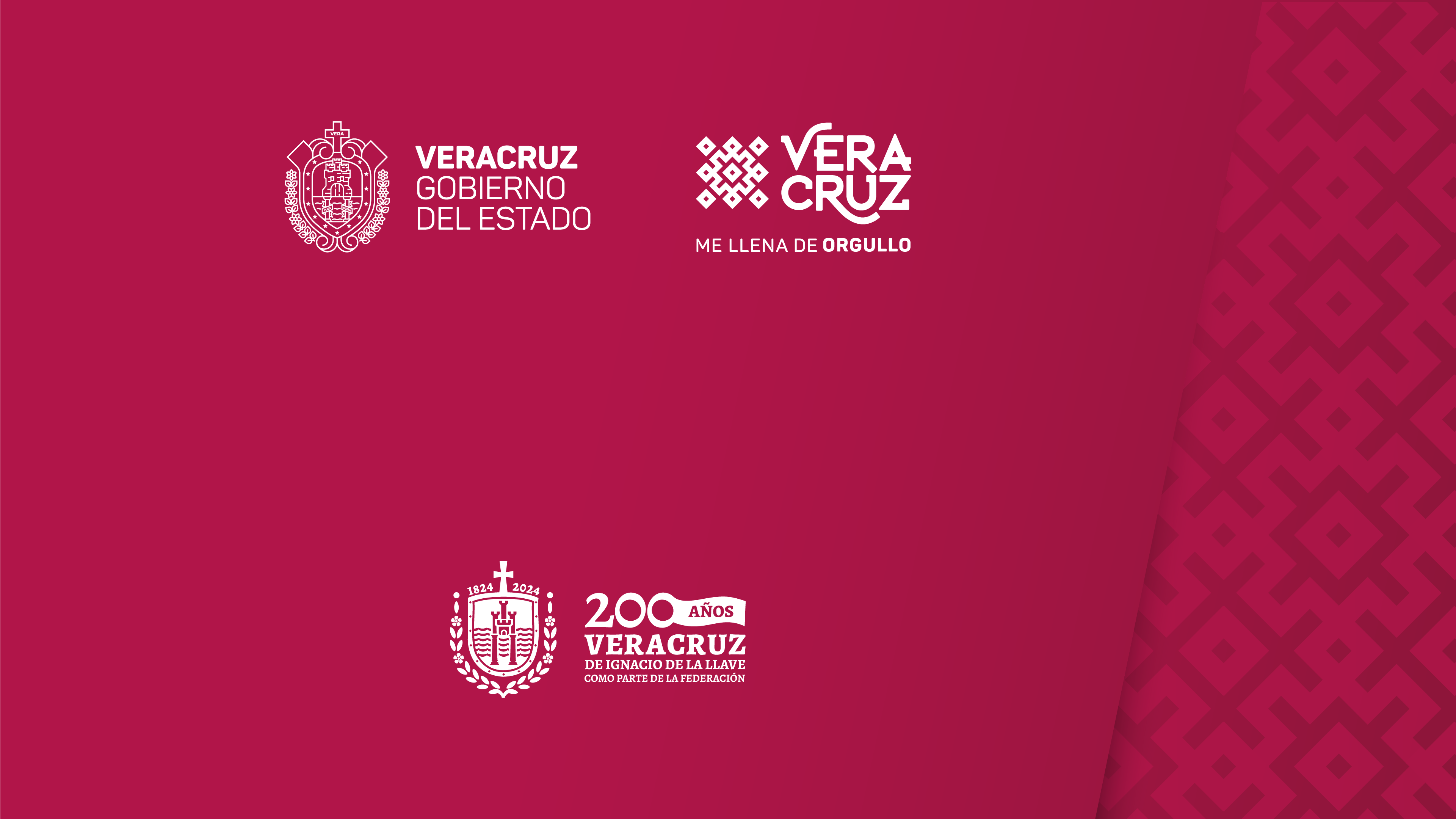 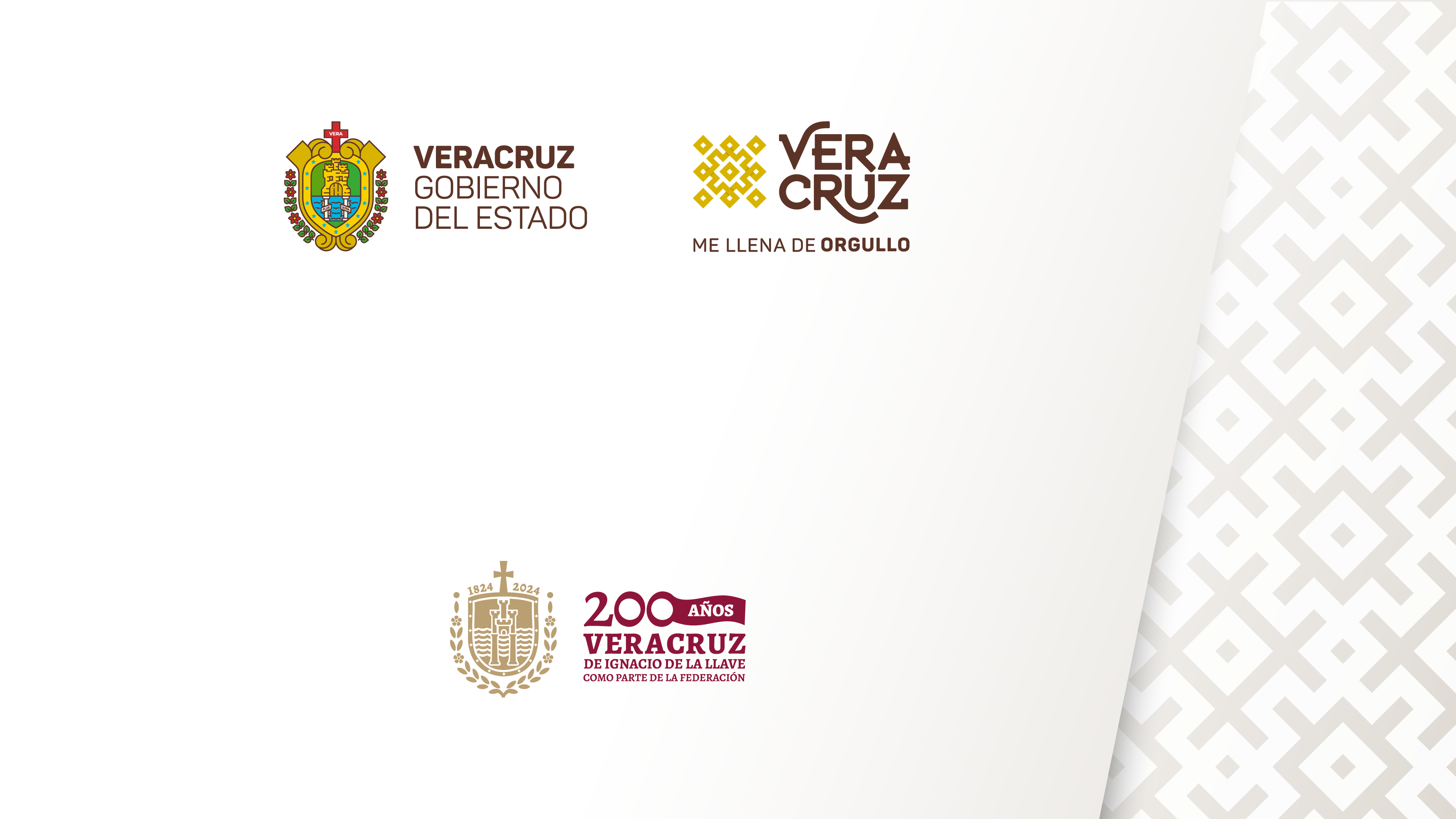 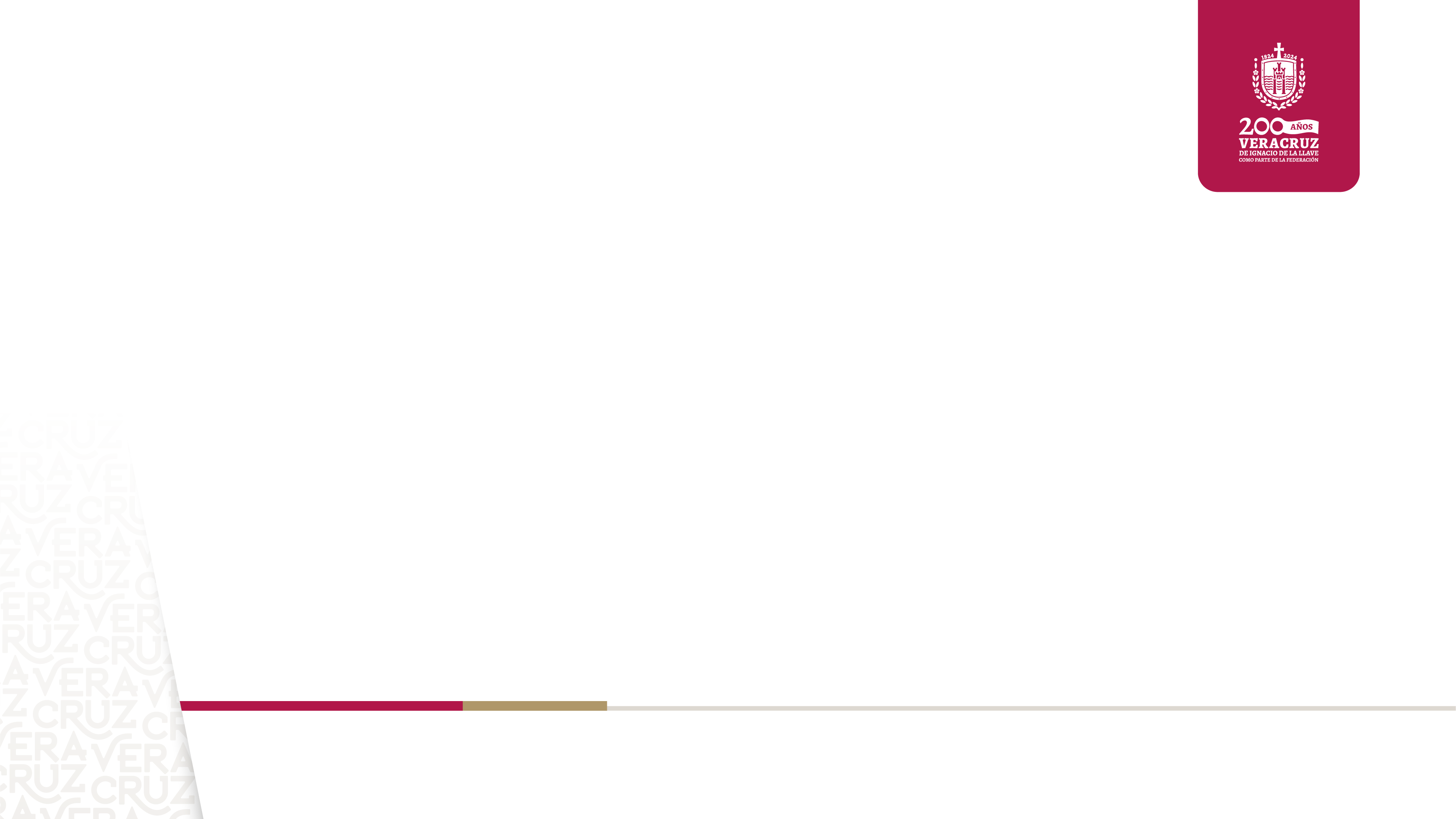 Cajas de texto
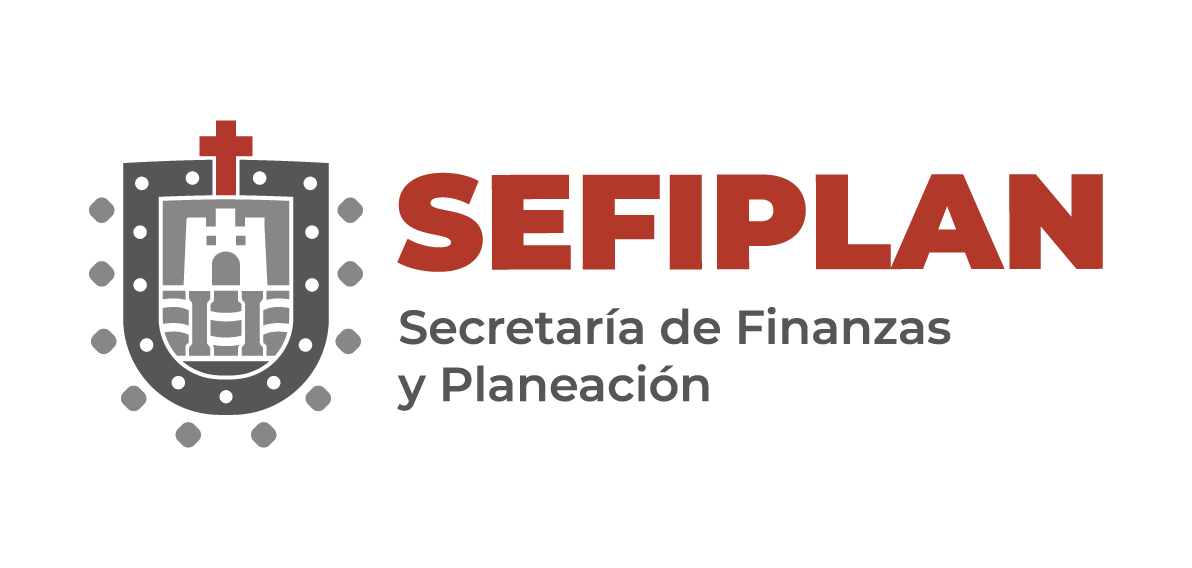 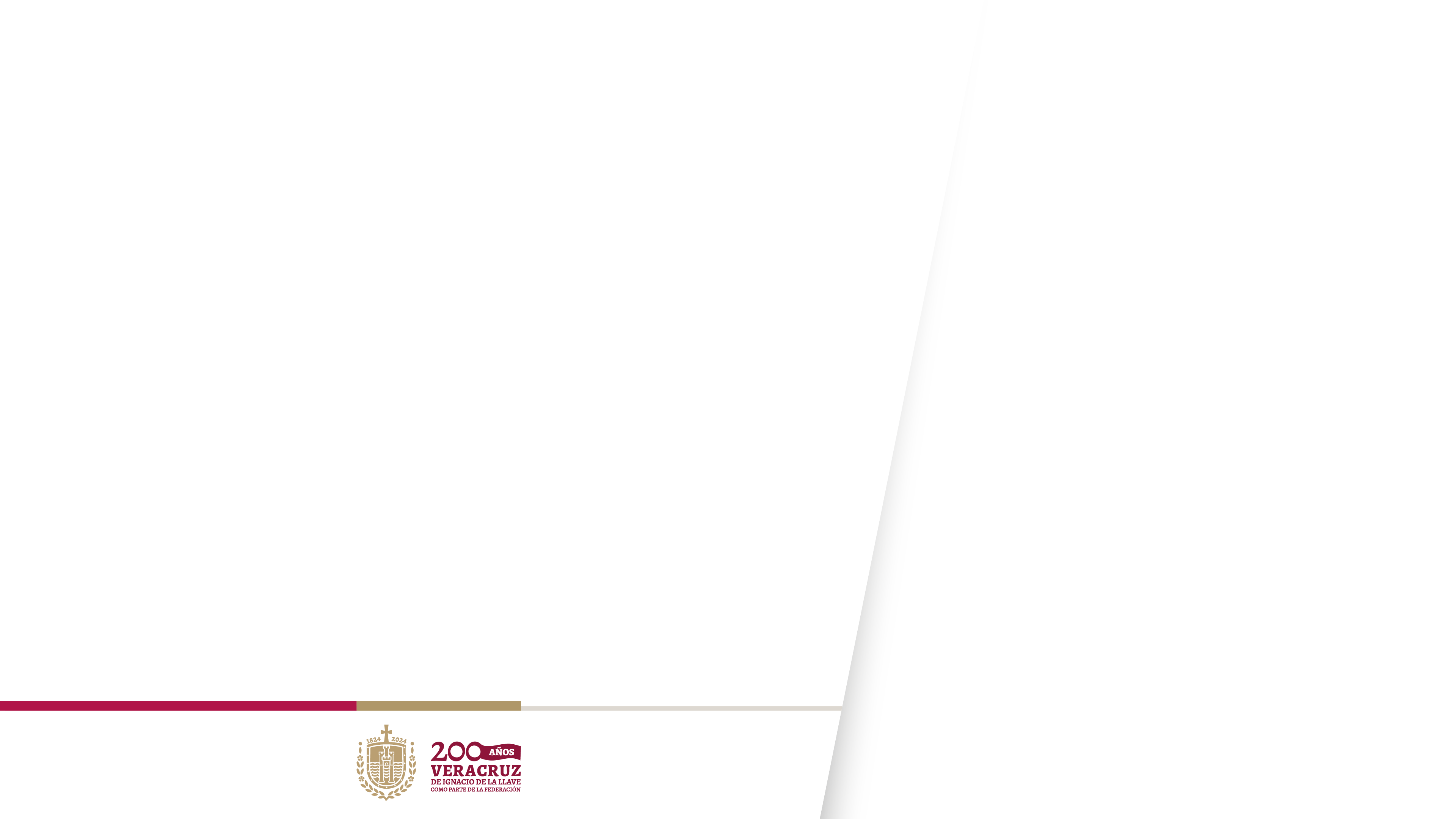 Cajas de texto
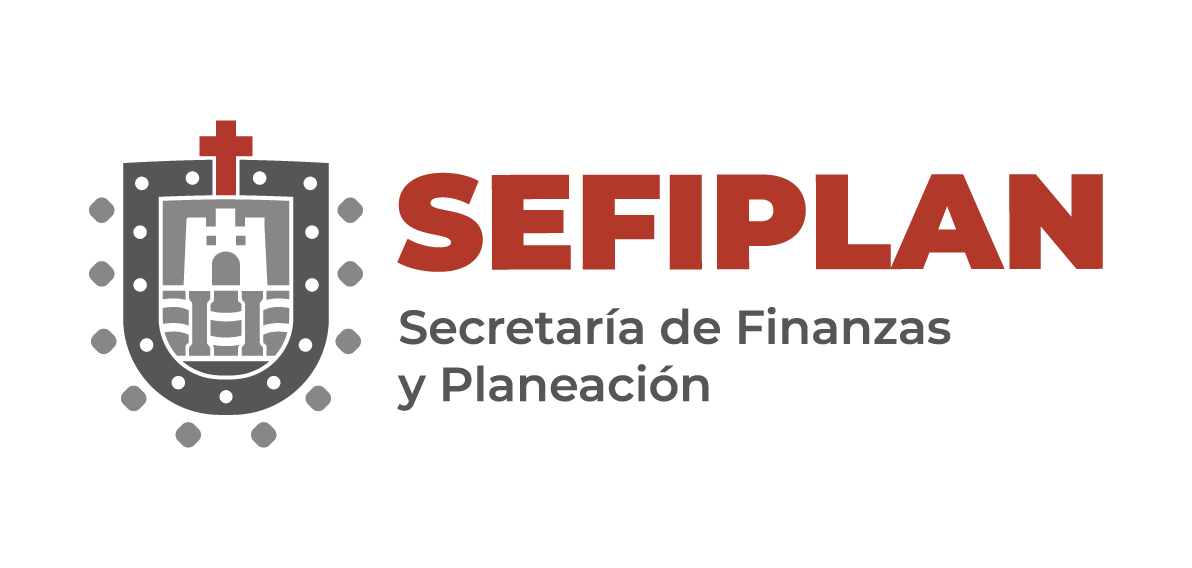 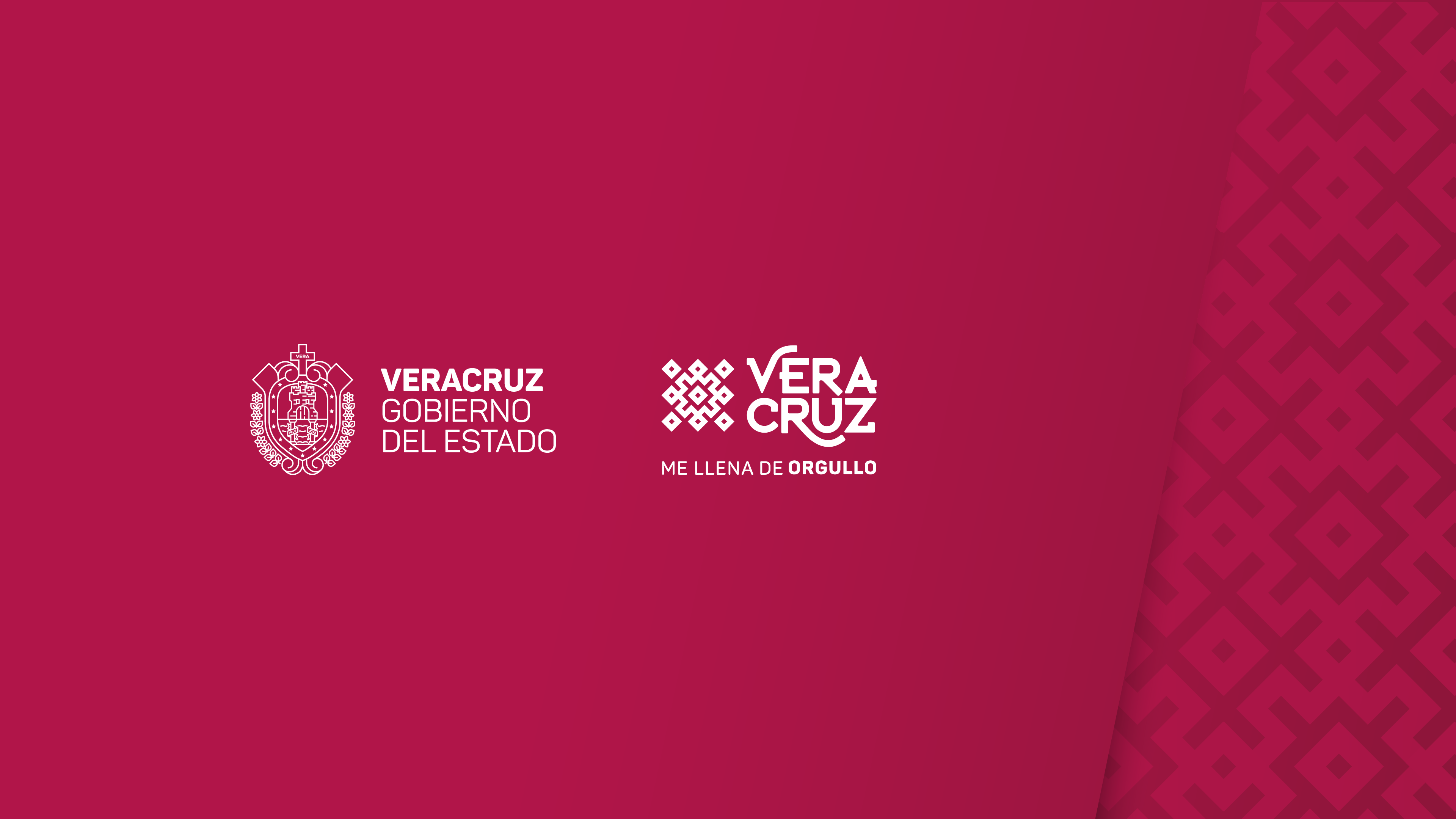